A-F School Grading
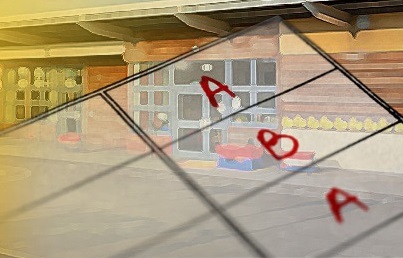 Supplemental Accountability Model (SAM)
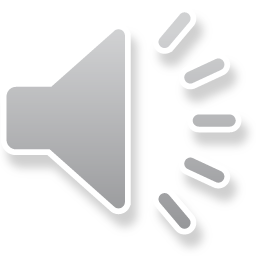 [Speaker Notes: The A-F grading system provides accountability on how schools and districts are meeting the needs of New Mexico’s diverse student population.  The report card presenting each school’s grade provides a tool for educators, parents, and the public to see what is working well and what needs additional work.  

This module on the Supplemental Accountability Model is one in a series that explains the components of the School Grading system.]
Overview
Purpose of SAM
Criteria
Accountability Model for SAM Schools
Graduation Rates
College and Career Readiness
Participation
Current Standing Growth Component
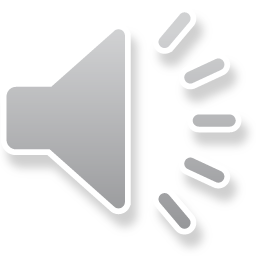 2
[Speaker Notes: Over the course of this presentation, we’ll 
Discuss the purpose of having a Supplemental Accountability Model,
Review the current criteria for SAM schools, and
Detail differences in the accountability model for SAM schools in A-F School Grading.]
Purpose of SAM
Standard Accountability Model
State and federal statute mandates accountability for all public schools: A-F School Grading. 
Supplemental Accountability Model
New Mexico recognizes schools that are in the mission of dropout recovery or specialize in teaching students with disabilities. 
SAM schools (Supplemental Accountability Model) are given additional ways to demonstrate success.
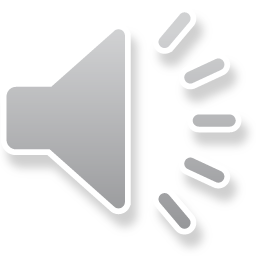 3
[Speaker Notes: State and federal statute mandates an accountability system for all public schools. 
In New Mexico, this is the A-F School Grading accountability model. 
This can also be considered our “Standard Accountability Model.”

However, schools specializing in dropout recovery or teaching students with disabilities may face unique challenges under a standard accountability model. 
For example, these schools typically experience higher rates of student mobility and students who have already aged out of their graduation cohort, which can make the calculation of standard cohort rates more complex.

Therefore, these schools are allowed to supplement their accountability with additional rigorous measures that demonstrate that they have met their mission of student success. 
These supplemental measures are in addition to, not in place of, the accountability measures required of non-SAM schools.]
Criteria
Students with Disabilities (SWD): When the percentage of students with disabilities in the school is greater than 20%

Overage & Undercredited: When the percentage of students aged 19 or older is greater than 10%

School Mission: Schools petitioned to become a SAM school when the publicized mission of the school is to serve students who have traditionally found a regular educational setting difficult
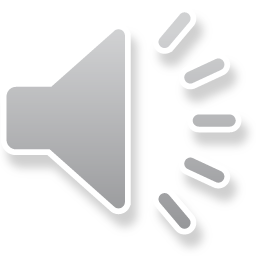 4
[Speaker Notes: Schools may qualify for the SAM model based on two conditions of their student demographics: 
When the percentage of students with disabilities served by the school is greater than 20%, or 
When the percentage of students aged 19 or older is greater than 10%.

After one of these two conditions was met, a school petitioned to be designated as a SAM school when its publicized mission is to serve students who have traditionally found a regular educational setting difficult.]
Accountability Modelfor SAM Schools
Graduation Rates 
College and Career Readiness Measure includes additional indicators
Exempt from Participation Penalty
Current Standing Growth Component computed amongst SAM schools
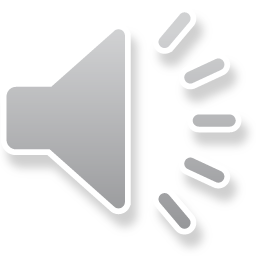 5
[Speaker Notes: Next, we will discuss differences in computing school grades between the standard model and the Supplemental Accountability Model.  These differences include
Computing graduation rates; 
Additional indicators that measure college and career readiness; 
Exemption from participation penalties; and 
Computing current standing growth amongst the subset of other SAM schools.]
Graduation Rates
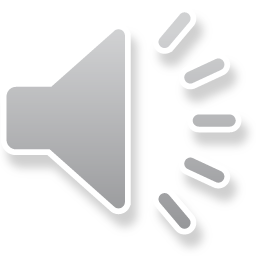 6
[Speaker Notes: For SAM schools that serve a high percentage of returning dropouts and adults whose graduation cohort has aged out of the system, meeting expected 4-year graduation benchmarks can be challenging. 

Therefore, a senior completer method is used to supplement regular 4-year cohort graduation rates in computing 4-year graduation rates for SAM schools.  On the School Report Card, the use of this method is noted for SAM schools.

This method recognizes SAM schools’ success in graduating 12th grade students who would have aged out of the system.]
Graduation Rates cont.
Standard 4-year cohort graduation rate
Non-cohort graduation rate
Numerator and denominator for NCGR
Standard graduation rate + non-cohort graduation rate
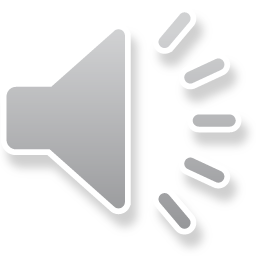 7
[Speaker Notes: The SAM Graduation Rate is computed as follows: 

First, the standard 4-year cohort graduation rate is computed.  (Detail on how this standard rate is calculated is presented in the module called “Graduation Rate.”)

Next, a non-cohort graduation rate is computed.  In other words, a second graduation rate is calculated based on 12th grade students who are not members of the 4-year cohort.

The numerator and denominator for the non-cohort graduation rate are derived from non-cohort members, since cohort members are already counted in the regular 4-year rate. 

Both the 4-year cohort rate and non-cohort rate are then added together for the final SAM graduation rate. 

The SAM graduation rate is then used to assign points for SAM schools on the same point framework used for non-SAM graduation rates under the standard accountability model.]
College and Career Readiness
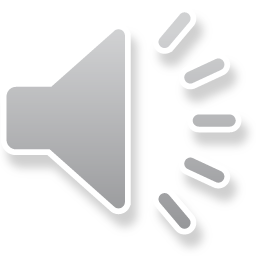 8
[Speaker Notes: College and Career Readiness (CCR) rules were broadened for SAM schools to include additional career readiness indicators in keeping with the mission of the school. 

In addition to the CCR measures available to other schools under the Standard Accountability Model, SAM schools are allowed to use of additional indicators: the ASVAB, WorkKeys, and TABE.  These indicators are not available to other high schools for School Grading.]
College and Career Readiness cont.
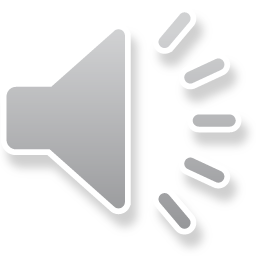 9
[Speaker Notes: TABE, the Test of Adult Basic Education, is an assessment that measures a person’s grade level in reading, mathematics, and language. 

WorkKeys, created by ACT, is used by businesses to assess workplace skills of job applicants and by schools and colleges to help prepare students for the workplace.  

The Armed Services Vocational Aptitude Battery, or ASVAB, provides a composite score called the Armed Forces Qualification Test (AFQT) score.  The ASVAB scores identify occupations that best suit a candidate’s abilities and can be used to qualify for enlistment in the military.]
Participation
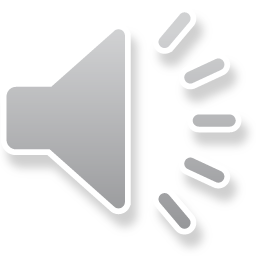 10
[Speaker Notes: By federal law, at least 95% of enrolled students must participate in state assessments.  Under the standard accountability model, when a school does not test 95% or more of its students, its school grade is lowered by one grade.  For example, a participation penalty would drop an A grade to a B.

However, since SAM schools often experience a high rate of student turnover, this rate is sometimes difficult to achieve.  Therefore SAM schools are excused from a participation penalty.  It’s important to note that PED monitors SAM schools to ensure that students are not systematically being excluded from required assessments.]
Current Standing - Growth
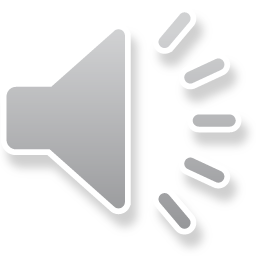 11
[Speaker Notes: Finally, when computing the academic growth component of current standing, accommodations are made so that growth points are equally distributed among SAM schools as they are for schools under the Standard Accountability Model. 

Current Standing is a two-part measure of the status of a school in the current year.  One score is composed of the percentage of students who are proficient.  The second score is based on a growth model that takes into account students’ prior scores and characteristics of the school.  This can help provide a broader picture of the school’s impact, or value-added, on student achievement.  

In this example, even though 0% of the students at the school were proficient in math, the school was still found to have a positive impact on students’ math scores based on current standing growth component.  This school received 4.46 points for growth.]
Current Standing - Growth cont.
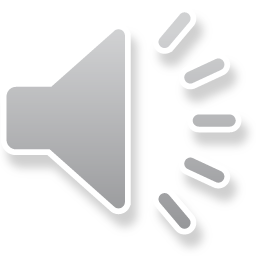 12
[Speaker Notes: For Current Standing, an additional data step is applied for SAM schools.  This step uses growth as measured by the Value-Added Model, or VAM.

First, average VAM points are calculated separately for SAM schools and for all non-SAM schools.  In the above example, the average VAM among SAM schools is 2, and the average VAM among non-SAM schools is 7. 

Next, the difference between these two averages is calculated.  In the above example, this difference is 5, which is added to the VAM points for all SAM schools. 

Thus the average of SAM school VAM points is now equal to the average of VAM points among non-SAM schools, as shown in the example above.]
Questions?
For additional information, please contact

Yun Yao, Ph.D., Statistician
yun.yao@state.nm.us  

Ryan Tolman, Ph.D., Statistician
ryan.tolman@state.nm.us
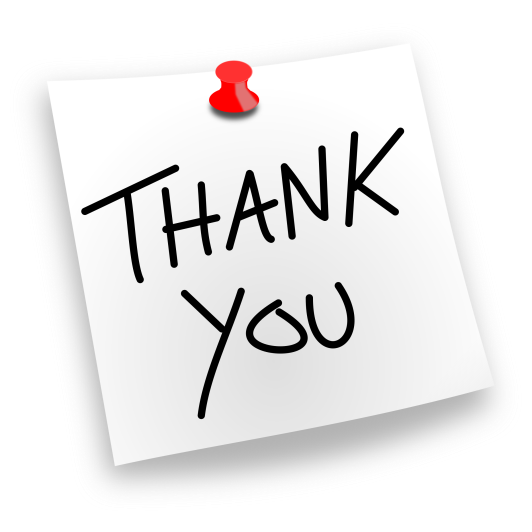 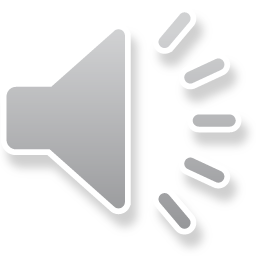 13
[Speaker Notes: For questions about the supplemental accountability model in the A-F School Grading system, please contact Yun Yao or Ryan Tolman at the email addresses shown.]